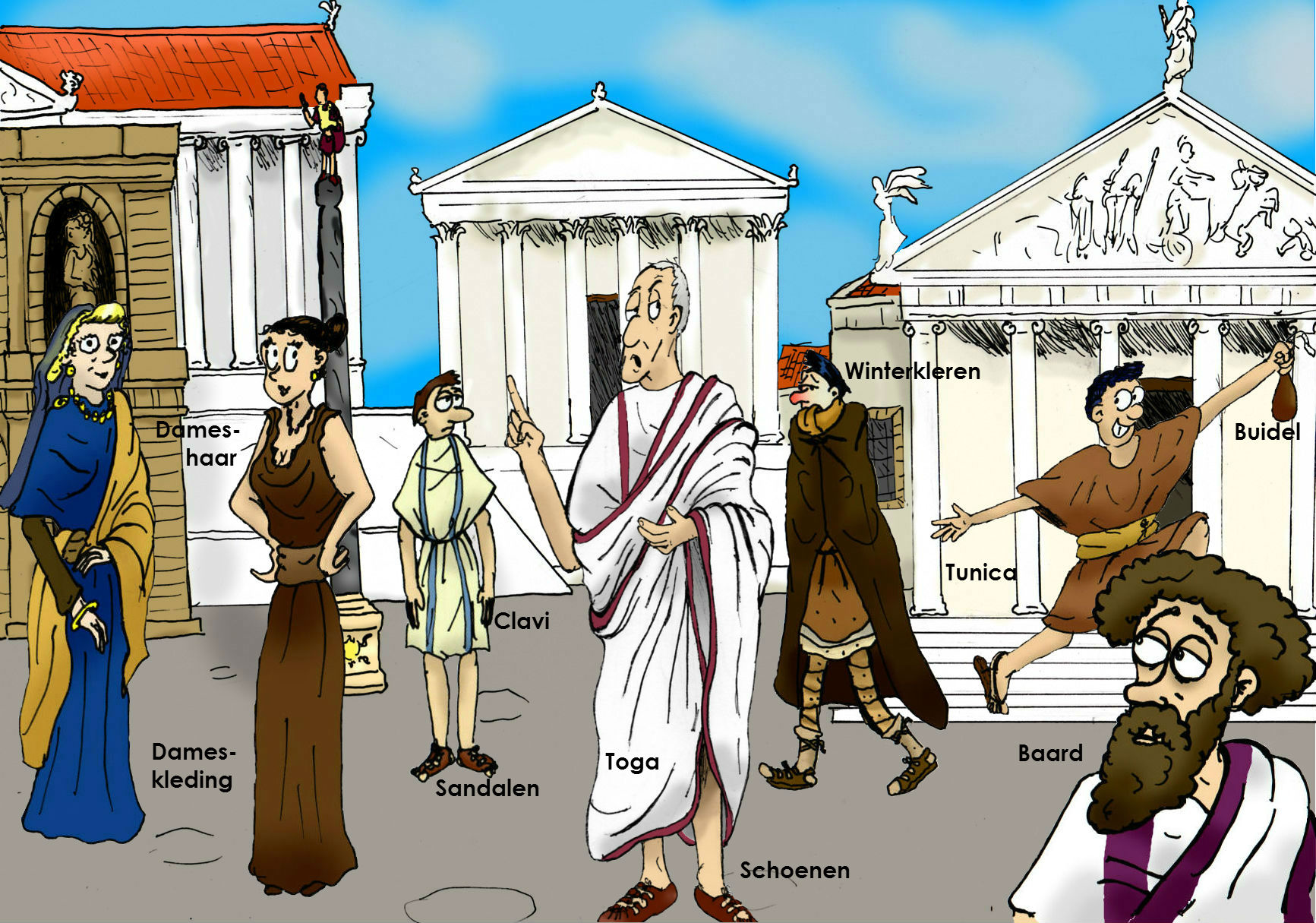 De Romeinen
Groepswerk
Belangrijk!

Opdrachtenfiche met uitleg. 

Iedereen schrijft in een ander kleur. 

Achteraan  naam in je eigen kleur.
Informatie verzamelen in groep. (15 minuten) 

1 persoon per groep wisselt uit in andere groep. (3 minuten) Je schrijft kernwoorden op. 

Iedereen schrijft in kernwoorden op wat ze gehoord hebben over elk thema. (4 minuten)
Groepen
Groep 1: Onderwijs 
Fenne, Kobe, Fien, Enrique, Rinus 

Groep 2: Ontspanning 
Arnaud, Jacquine, Marius, Lily, Sébastien

Groep 3: Familie en wonen 
Lukas, Jana, Amaury, Nika, Seth 

Groep 4: Werk
 Piet, Babeth, Maxim, Kasper, Liesse, Milan
Hoe ging het samenwerken? 

Vonden jullie het samenwerken moeilijk? Waarom wel/niet? 

Hebben jullie iedereen aan bod laten komen? Hoe heb je hier op gelet? 

Wat zou je anders doen de volgende keer? 

Hebben jullie rekening gehouden met wat op het bord stond? 

Wie heeft dit nog eens bekeken tijdens het samenwerken?